Bibliology
Dr. Michael R. Baker
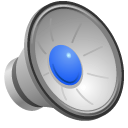 I. Revelation
I.  REVELATION - Revelation is the means by which God revealed Himself and spoke to mankind, revealing things that were unknown before.
   A.  General Revelation – the unwritten revelation of God to men
This revelation is observed by all men through nature or creation (Ps. 19:1-6; Rom. 1:20;  Acts 17:24-28), through the works of God (Acts 14:15-17) and through their consciences (Rom. 1:19; 2:12-16).  
This revelation is not sufficient in itself for salvation (Acts 4:12; Rom. 10:17).  
If men reject this revelation they are justly condemned (Rom. 1:20, 18-25).
If they recognize this revelation, it appears God in His justice and mercy will give more revelation allowing the opportunity for the person to come to salvation (Acts 17:22, 23; 10:3-6; 2 Pet. 3:9; Heb. 11:6).
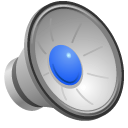 Revelation
B.  Special Revelation – the supernatural revelation of God to men
Throughout history, special revelation has come through many different avenues including: the lot, the Urim and Thummim, dreams, visions, theophanies, angels, prophets, events, Jesus, and the Bible.
Special revelation was the means God used to communicate His Word and ended with the completion of that Word (1 Cor. 13:10; Rev. 22:18, 19).
The special revelation of the Bible is dependable because it is self-authenticating.
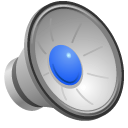 II. Inspiration
Inspiration occurred as God moved men along so that they recorded His message to mankind in the writer’s style and language without error, using the words He chose to use, saying all He wanted to say.
Biblical Claims of Inspiration
      1.  The entire Bible is inspired and profitable (2 Tim. 3:16).
         a.  In 1 Timothy 5:18 Paul combined quotes from the Old and New Testament and designated them both as Scripture.
         b.  Peter in 2 Peter 3:16 referred to Paul’s writings as Scripture.
      2.  All of the Bible is God-breathed (2 Tim. 3:16).
         -  Though human authors wrote the texts, the Bible is the result of the breath of God.
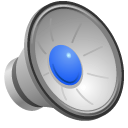 II. Inspiration
Biblical Claims of Inspiration
       3.  The entire Bible is profitable (2 Tim. 3:16) - It equips and instructs the believer (2 Tim. 3:16, 17).
      4.  The Holy Spirit moved or bore the writers of the Bible along (2 Pet. 1:21).
         a.  The Holy Spirit was the guiding and directing force for the writers of the Scriptures, though the writers played an active role.
         b.  The writers’ wills did not interfere with the finished Word.
         c.  What they wrote wasn’t from them but from God.
      5.  God’s message came to us in specific words (1 Cor. 2:13).
         -  The actual words of the Bible are inspired; thus, I believe in the verbal, plenary inspiration of the Bible.
III. The Inerrancy of the Bible
A.  The Importance of Inerrancy
      1.  The Bible teaches it.
         a.  That being the case, to deny the teaching is to deny part of the Bible.
         b.  If the Bible is errant in any way, all of its teachings are undermined and our understanding of Christ could be faulty.
       2.  In light of the above, I believe that the Bible is without error in all its parts and words and that it tells the truth in everything it says though written by sinful  men.
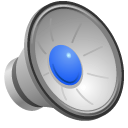 III. The Inerrancy of the Bible
B.  Christ’s Teachings of Inerrancy
      1.  Christ believed fully in the reliability of the Bible.
      2.  Jesus believed plenary (every word) inspiration (Matt. 4:1-11)
      3.  Christ had complete faith in the Old Testament’s reliability.
         a.  He believed the histories it recorded including the accounts of Adam and Eve (Matt. 19:3-5; Mark 10:6-8), Noah’s flood (Matt. 24:38, 39; Luke 17:26, 27), the destruction of Sodom (Matt. 10:15; Luke 17:28, 29), and Jonah and the great fish (Matt. 12:40).
         b.  He didn’t just allude to these stories but believed them to be entirely factual.
      4.  Christ believed the Law and Prophets would not be abolished but fulfilled (Matt. 5:17, 18).
         a.  The “Law and Prophets” included all of the Old Testament.
         b.  He believed the Old Testament promises would be fulfilled down to the very jots and tittles.
         c.  Christ believed every promise would be fulfilled just as it was spelled out.
         d.  Christ based His arguments from the specific words of the written Word not on its concepts (Matt. 22:23-33).
IV. Canonization
A.  Definition of “canon” – a measure, standard, or criterion
  B.  In order for a book to be admitted into the canon, it had to meet criteria.  
     1.  acceptance by God’s people
     2.  apostolic authority
     3.  agreement with God’s truth
     4.  authority – did it speak in God’s name
     5.  ability – whether or not it possessed God’s power
* 66 books passed this standard: 39 in the OT & 27 NT 
  C. God chose the canonical books. Councilmen recognized, with the Holy Spirit’s power, which book to include.
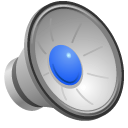